Дидактические игры для дошкольников
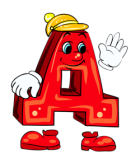 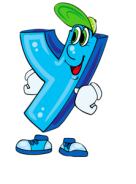 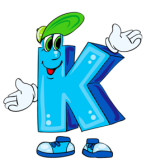 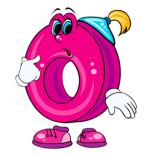 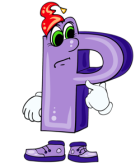 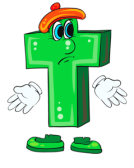 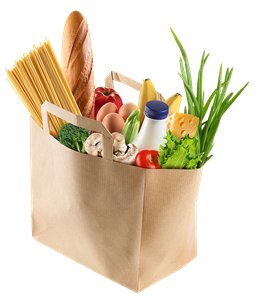 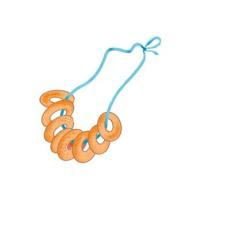 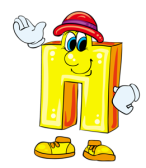 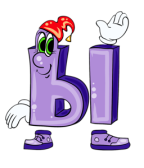 Подготовила:
учитель-логопед
В.Н. Долгополова
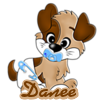 г.Нижневартовск, 2019
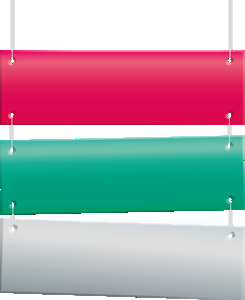 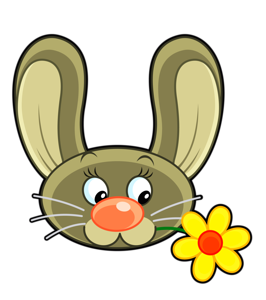 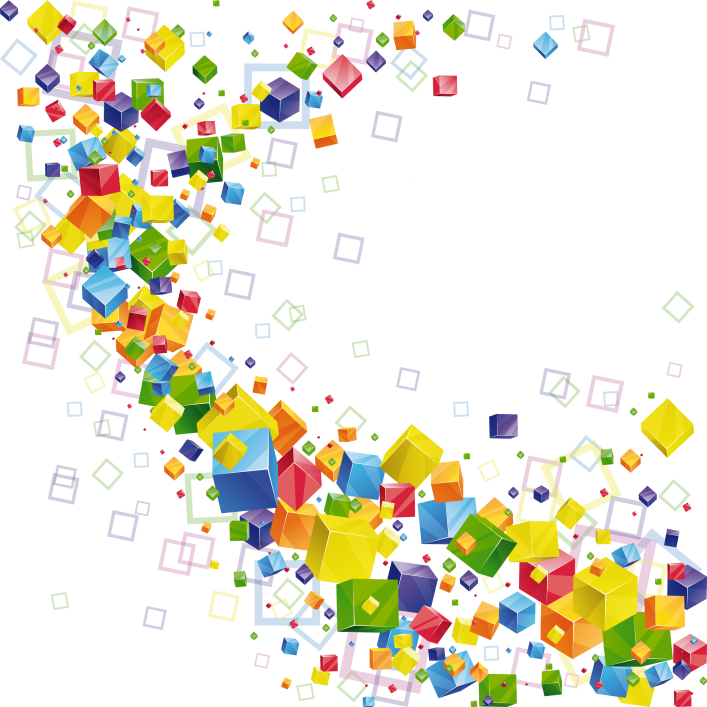 Как продукты попадают к нам 
на стол?
Что из чего сделано?
М
Перевези продукты
Е
Продуктовый магазин
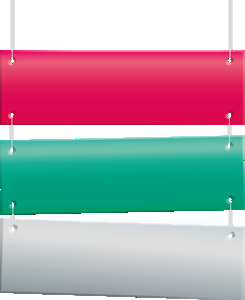 Сложи продукты в 
холодильник
Н
Поварята
Ю
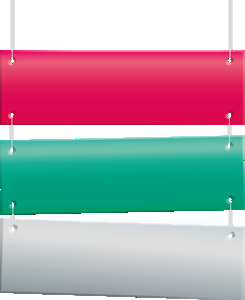 Что где хранится?
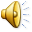 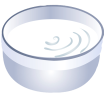 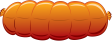 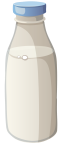 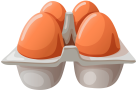 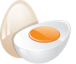 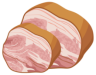 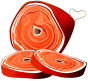 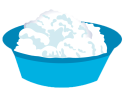 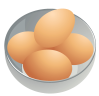 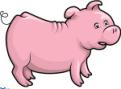 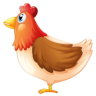 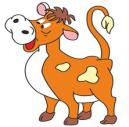 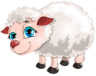 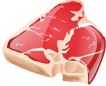 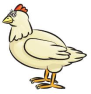 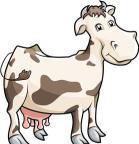 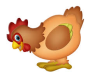 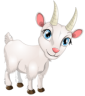 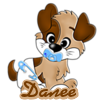 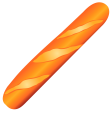 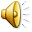 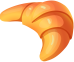 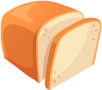 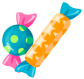 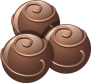 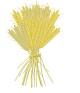 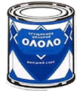 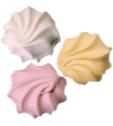 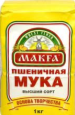 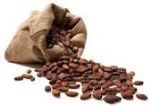 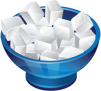 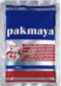 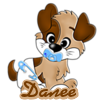 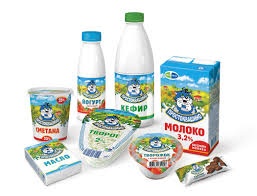 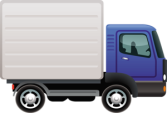 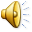 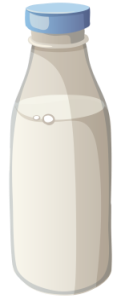 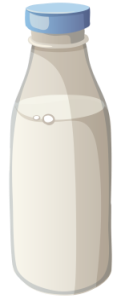 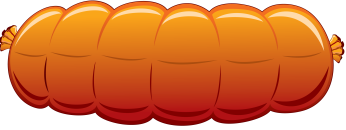 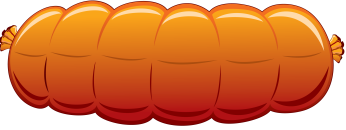 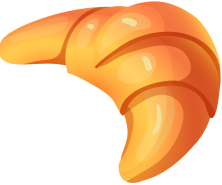 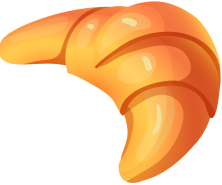 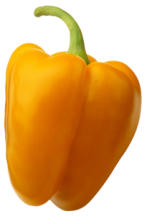 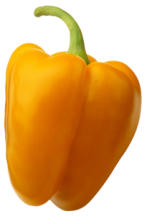 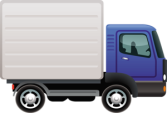 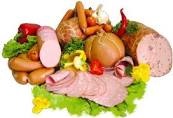 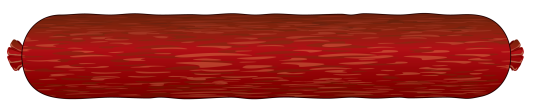 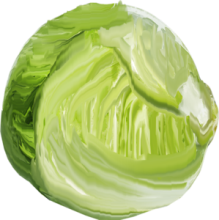 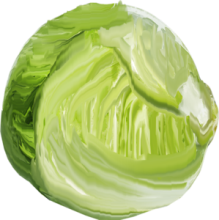 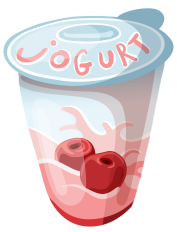 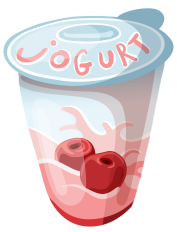 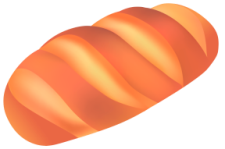 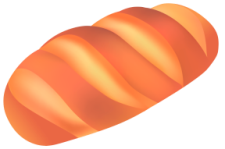 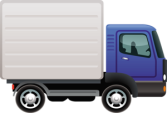 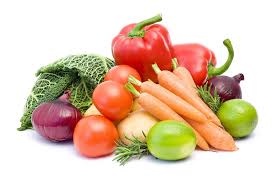 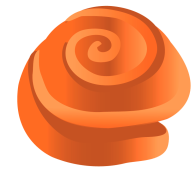 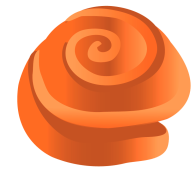 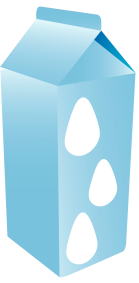 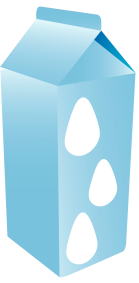 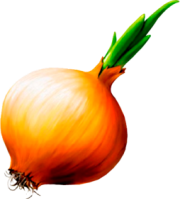 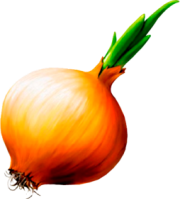 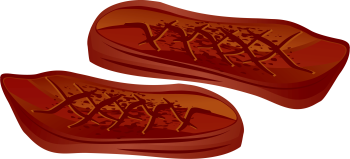 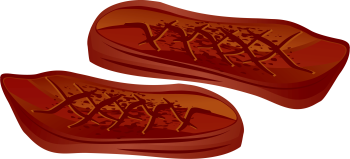 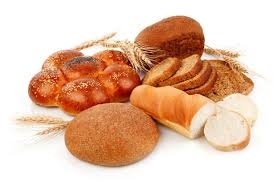 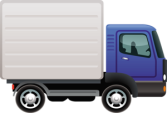 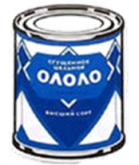 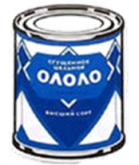 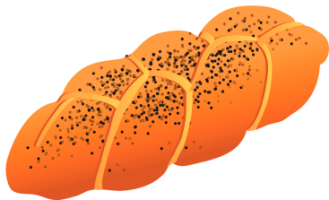 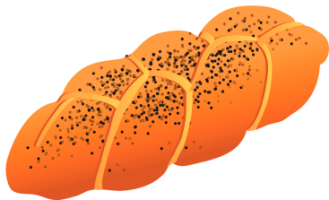 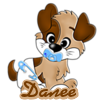 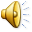 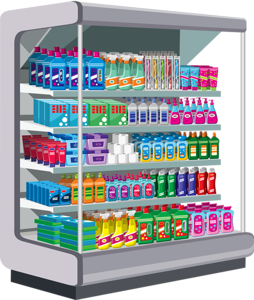 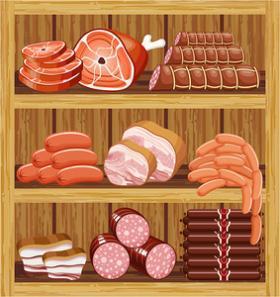 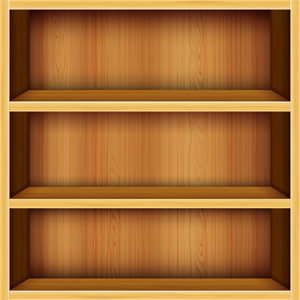 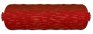 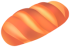 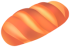 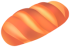 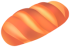 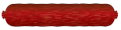 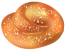 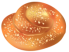 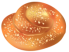 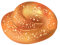 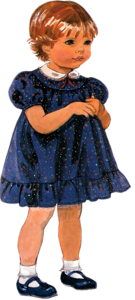 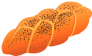 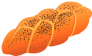 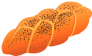 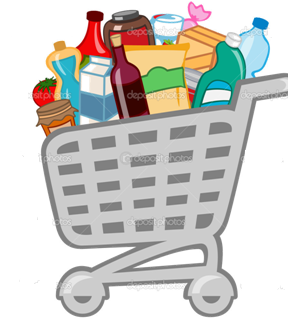 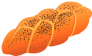 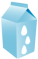 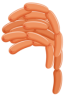 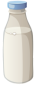 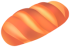 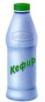 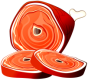 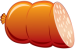 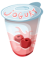 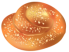 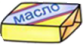 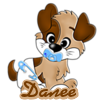 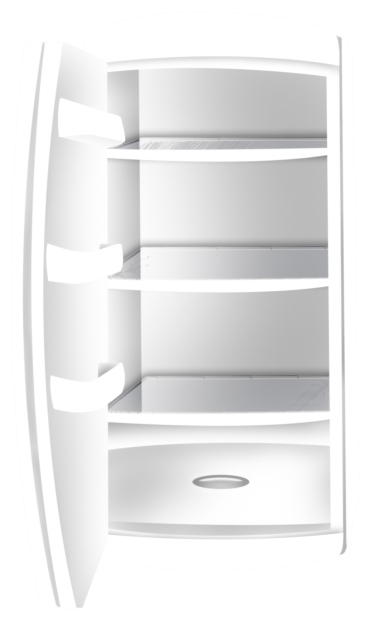 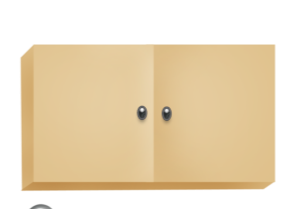 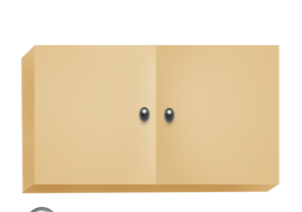 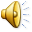 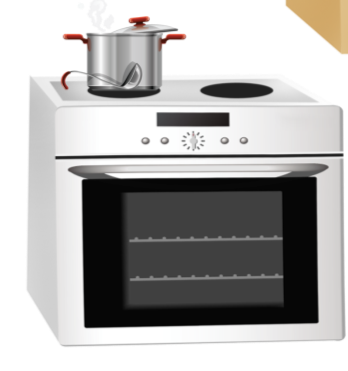 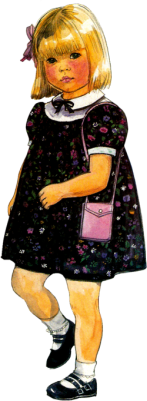 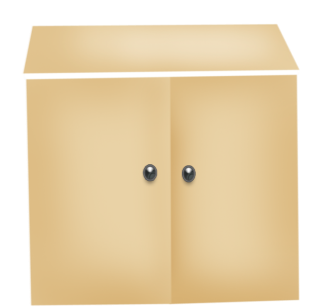 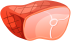 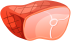 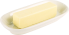 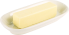 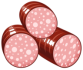 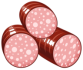 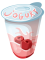 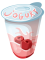 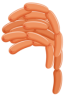 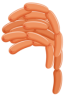 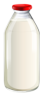 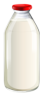 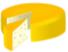 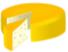 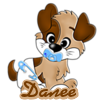 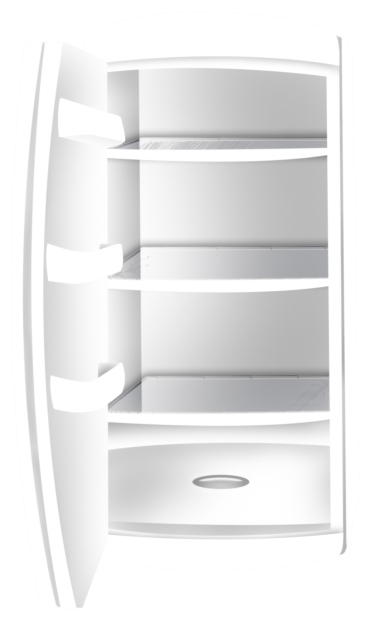 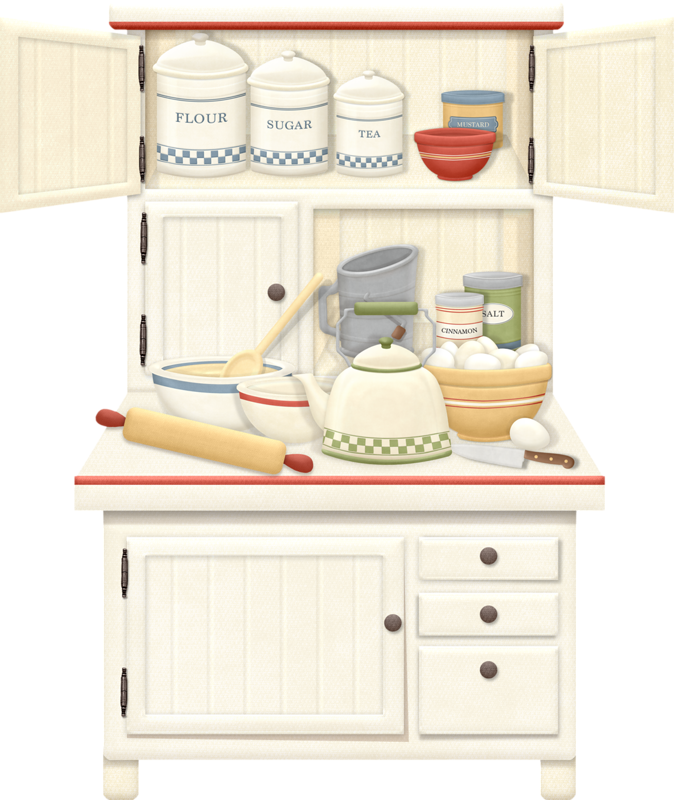 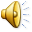 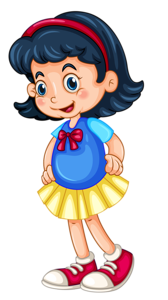 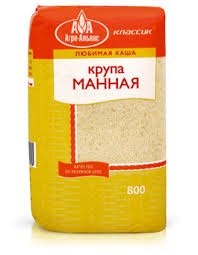 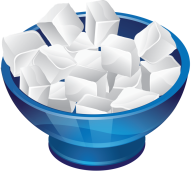 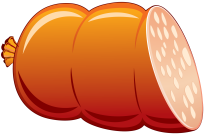 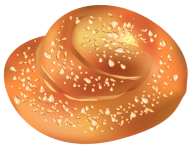 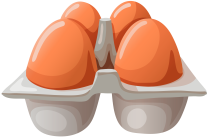 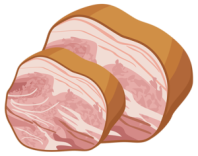 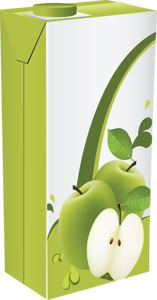 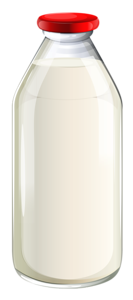 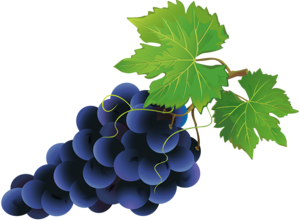 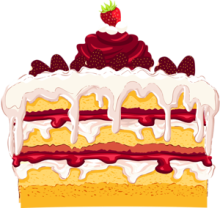 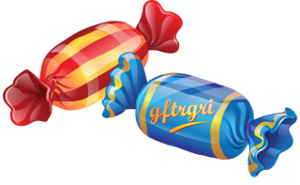 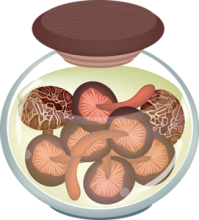 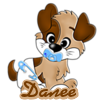 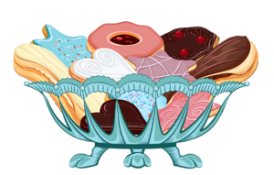 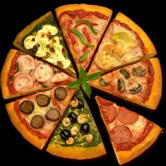 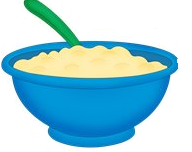 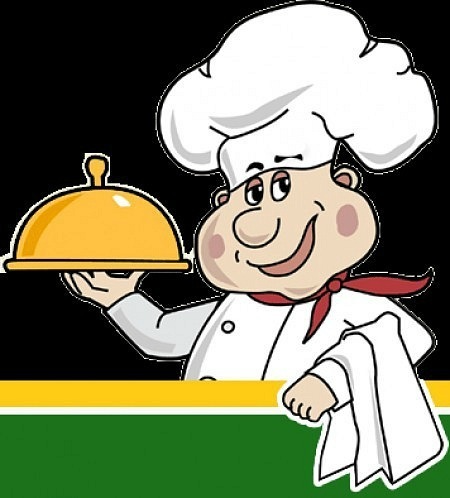 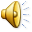 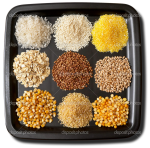 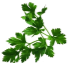 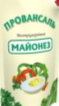 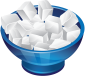 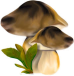 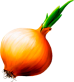 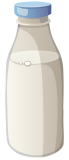 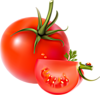 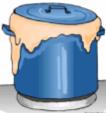 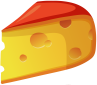 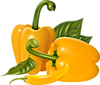 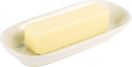 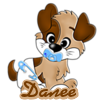 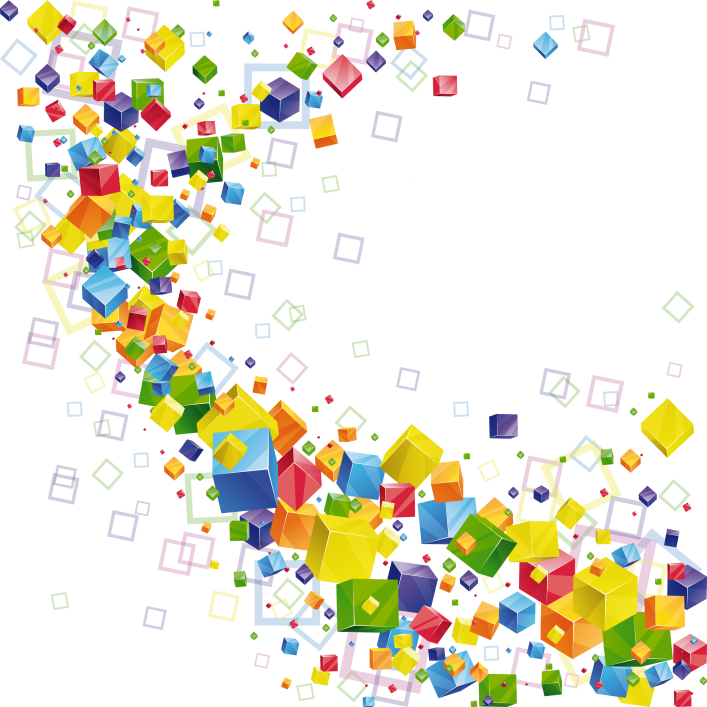 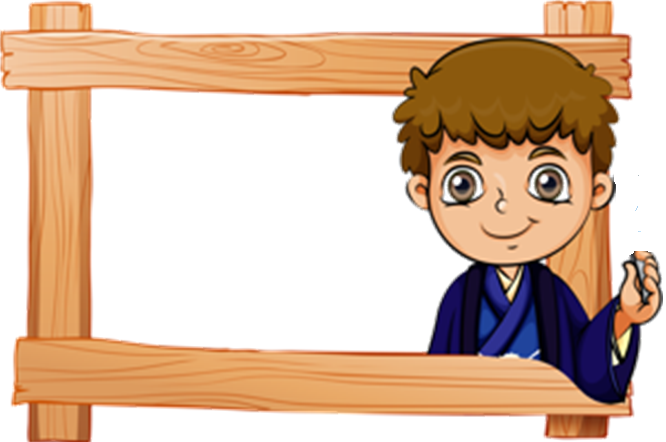 Молодец!
Ты справился!
5